Муниципальное бюджетное дошкольное образовательное учреждение 
«Детский сад №54»
Сценарий совместной деятельности 
с детьми
 «Кот Рыжик и здоровое питание»
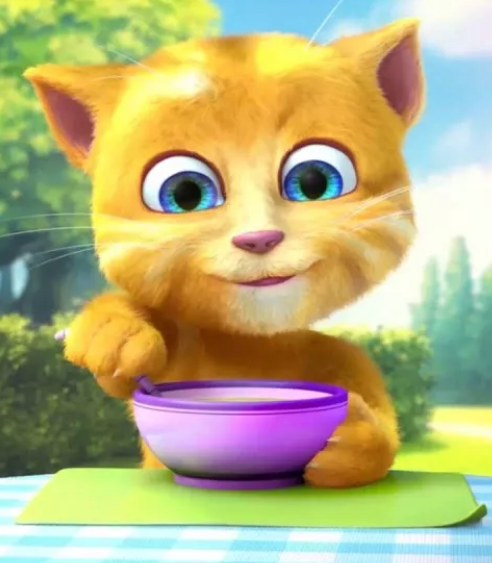 Подготовили воспитатели:
 Логвиненко С.А.
Кливер К.П.
Северск 2021 г.
Приветствие 
«Колокольчик»
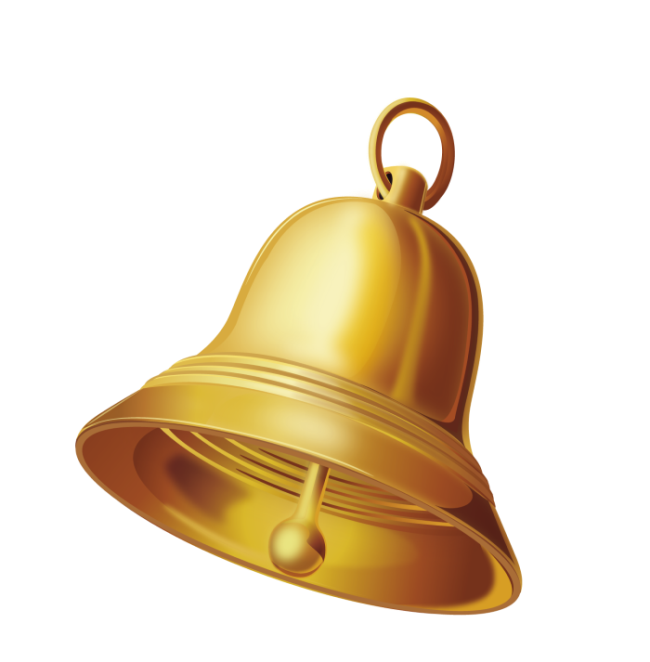 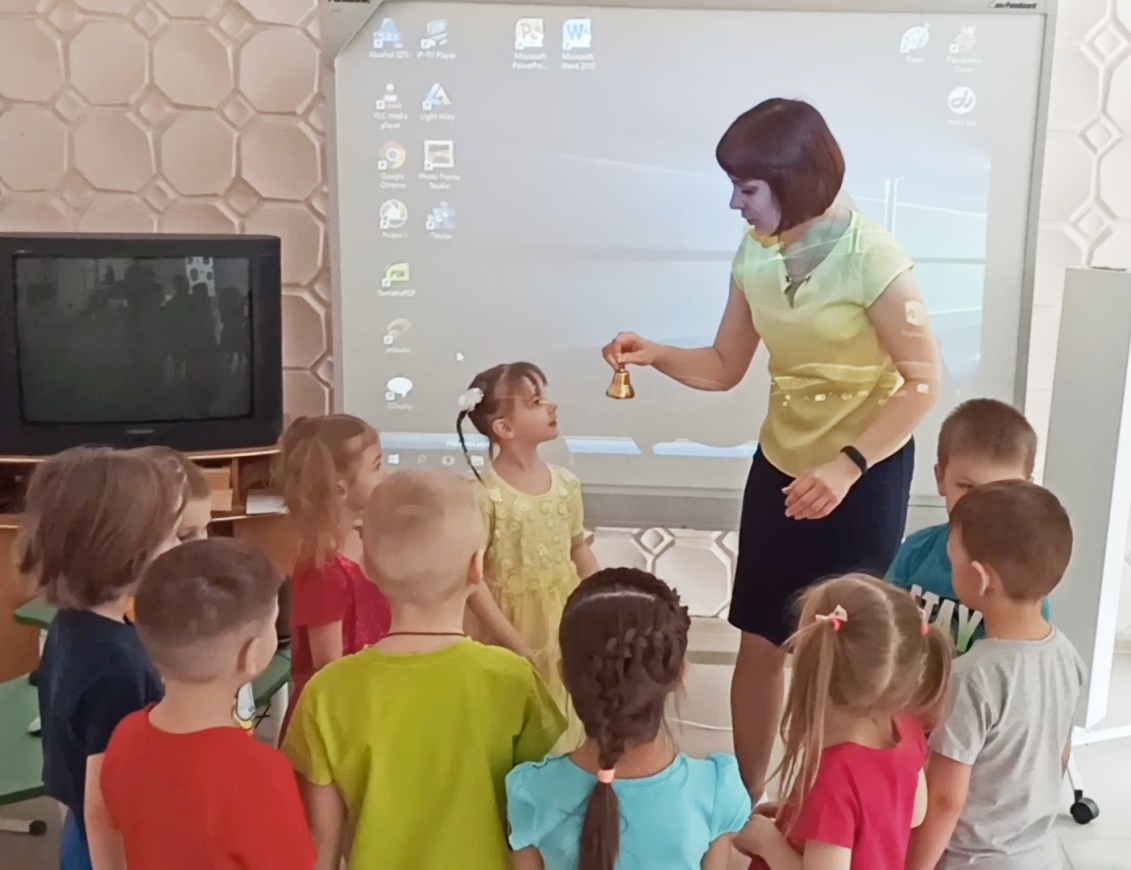 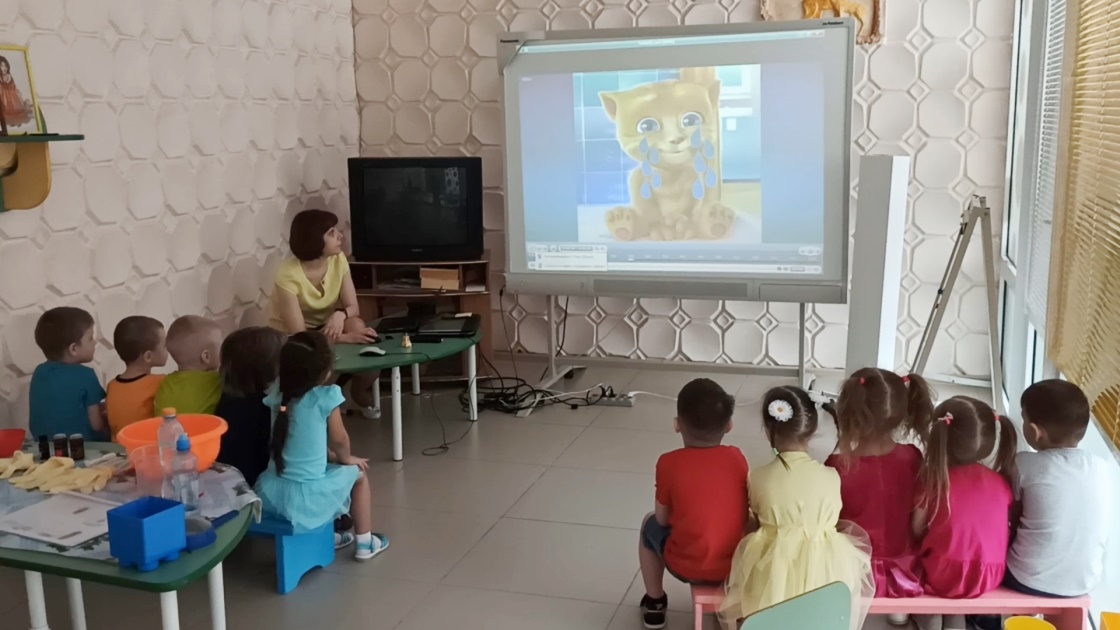 Из крупы ее сварили,Посолили, подсластили.Эй, ну где же ложка наша?!Так вкусна на завтрак...
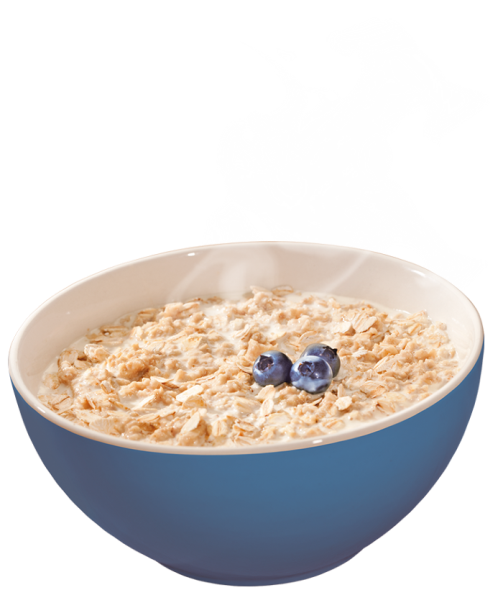 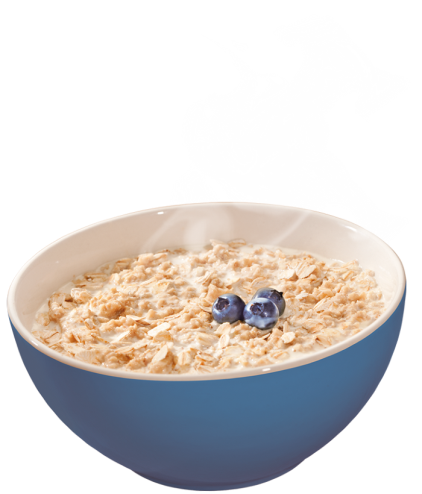 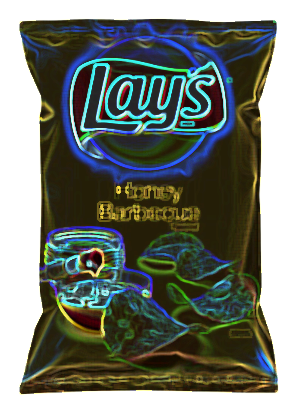 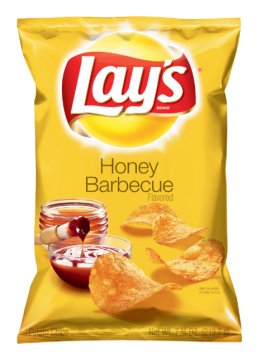 Все мы —
 сыновья картошки,Но для нас не надо 
ложки.Мы хрустим, 
хрустим, хрустим,Угостить ребят хотим.
Может разбиться,Может и вариться,Если хочешь —в птицу может превратиться.
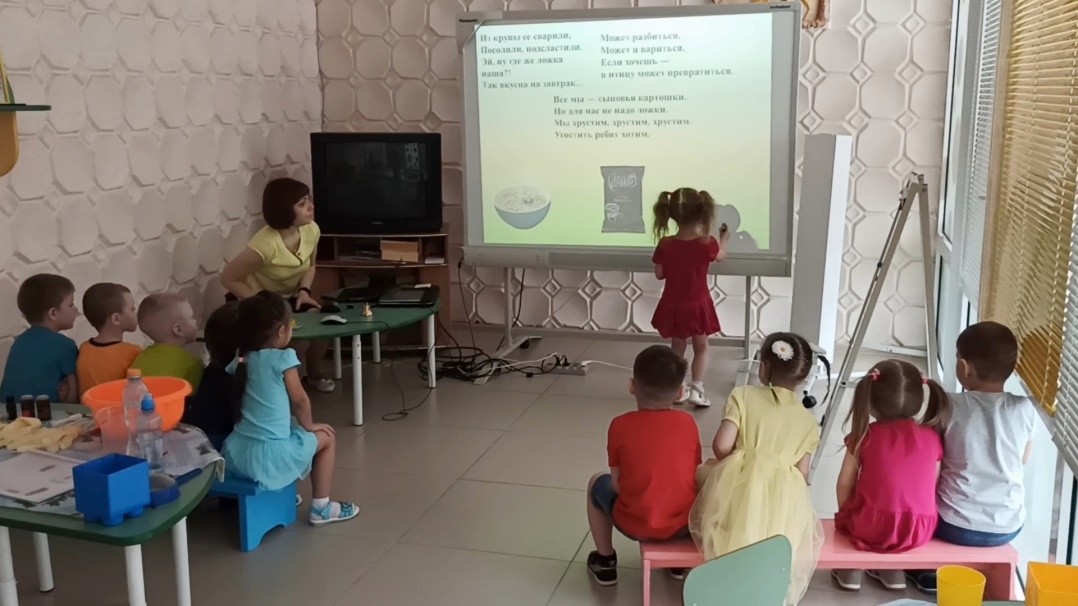 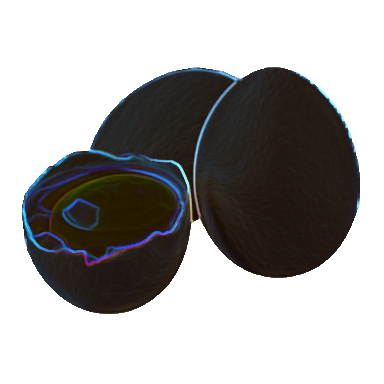 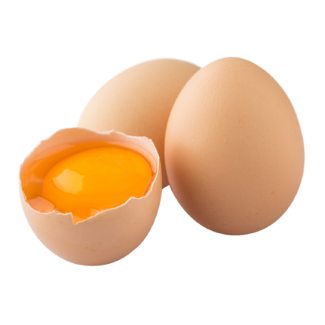 Кошка зернышко нашла И на мельницу снесла. Намолола там муки, Испекла всем пирожки: Котенку — с капустой, Котенку — с картошкой, Котенку — с морковкой, Котенку — с морошкой. Для большого толстякаВсе четыре пирожка:С капустой, с картошкой,С морковкой, с морошкой.
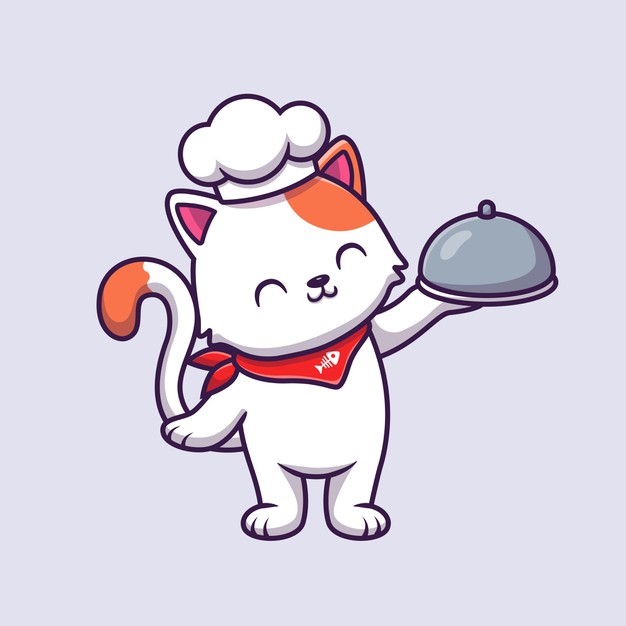 Центр «Кулинарии»
 (молекулярная икра).
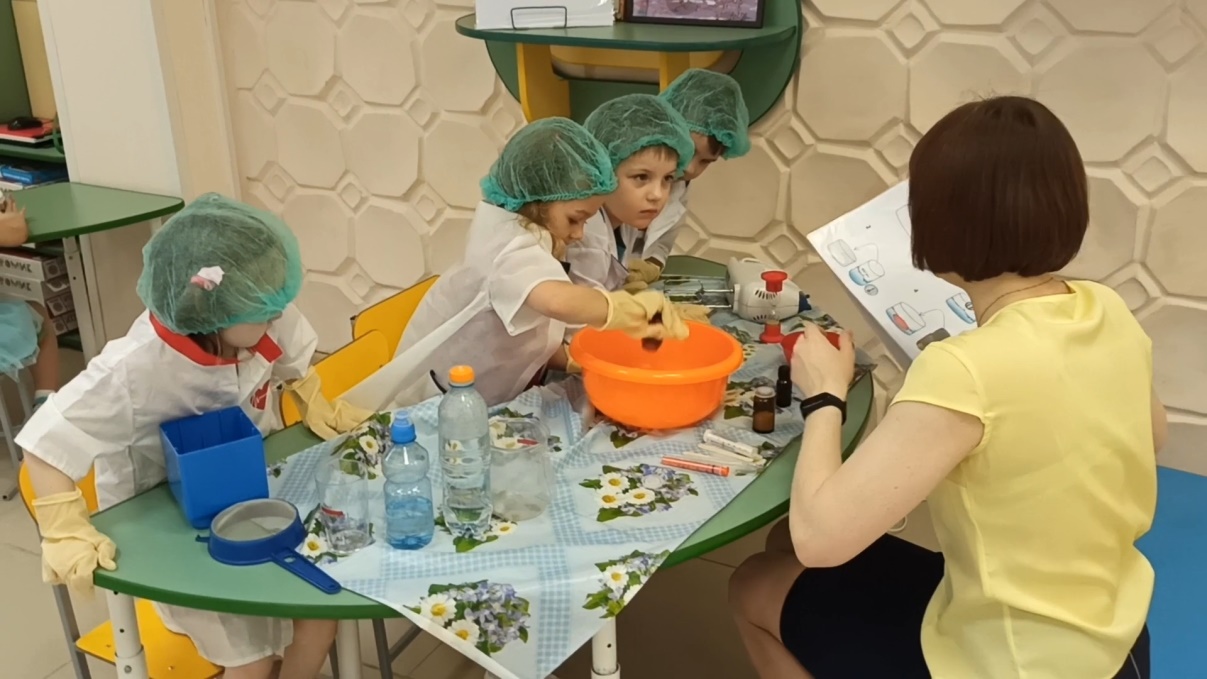 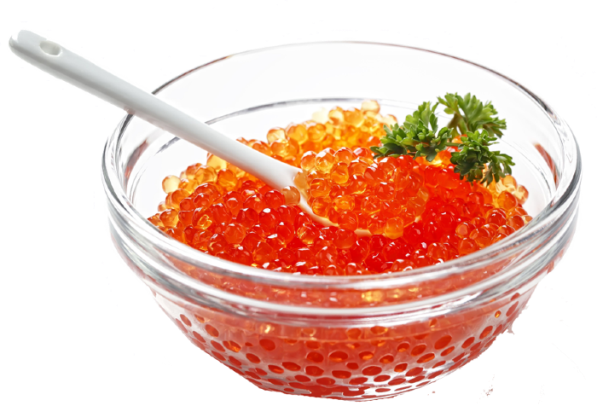 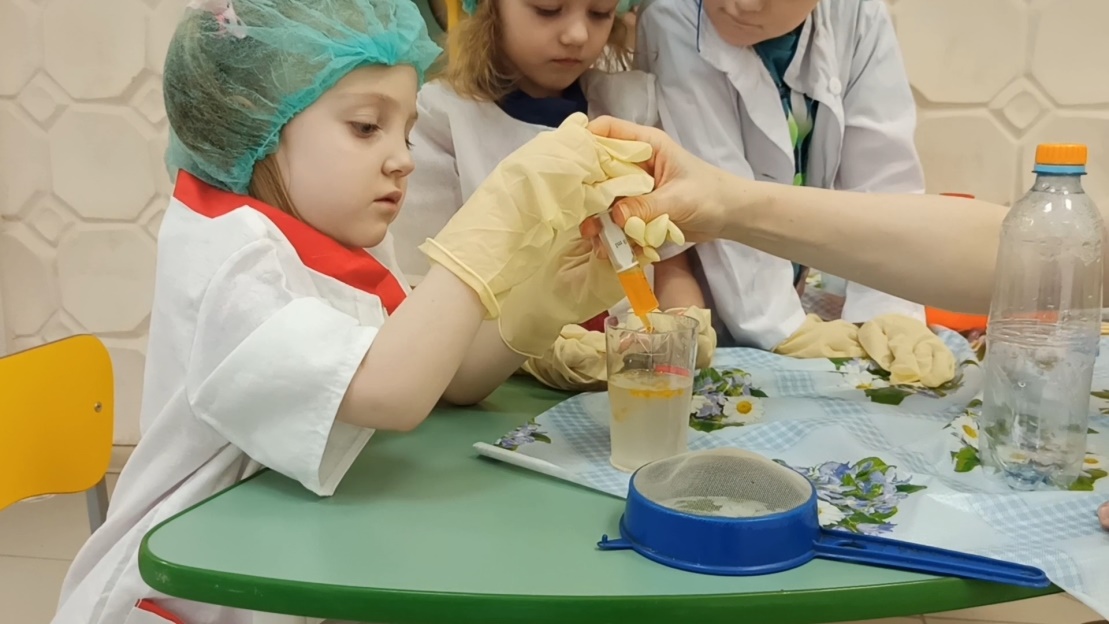 Центр «Познавательный»
 (плакат «Вредно или полезно»).
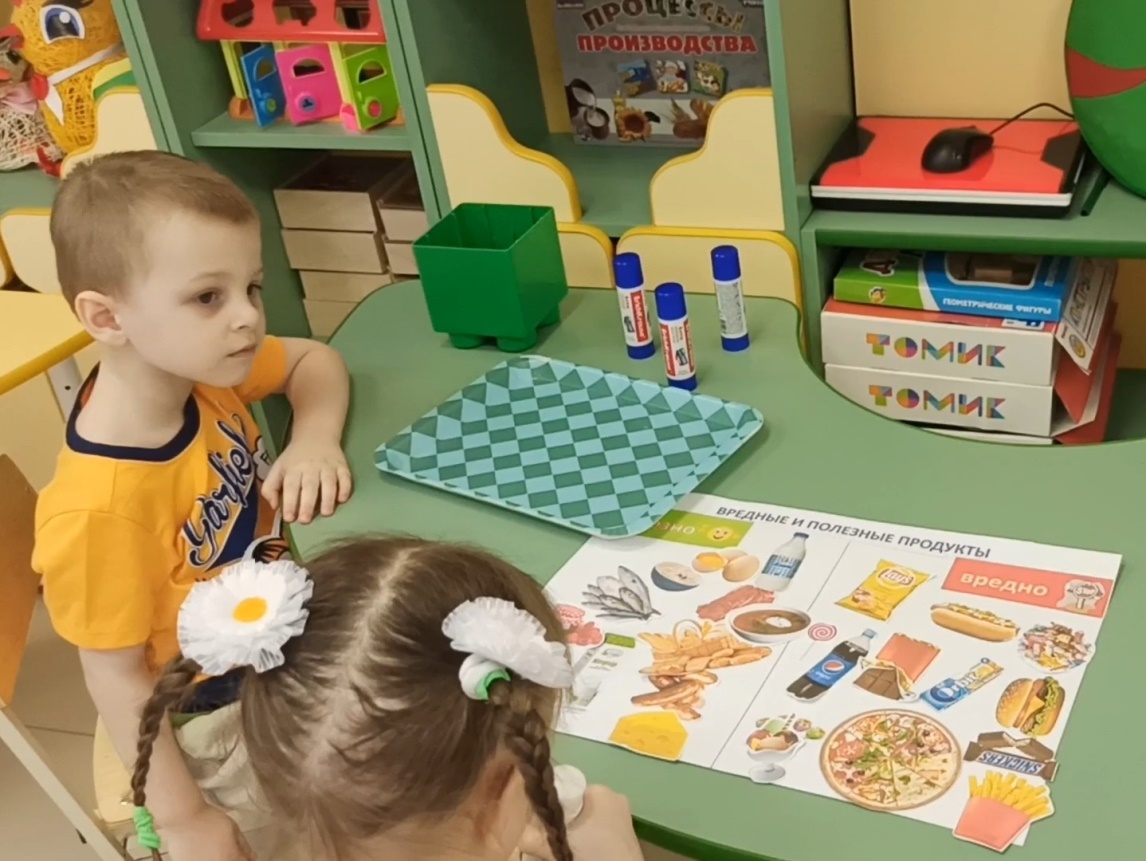 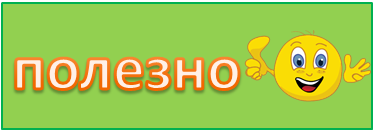 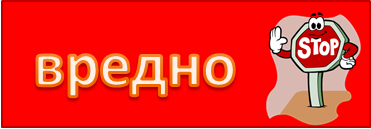 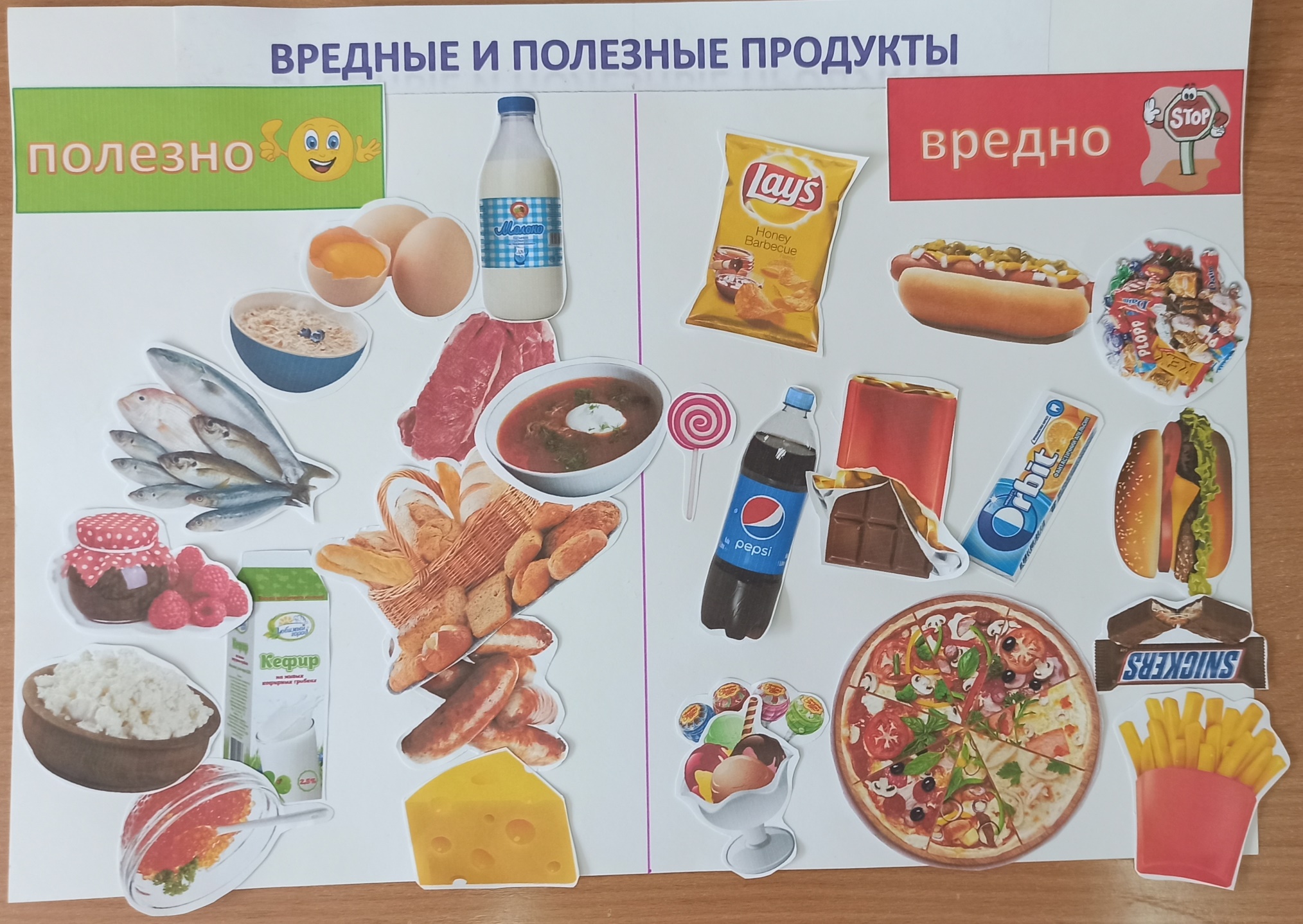 Центр «Науки» «Мороженое на десерт» (Нетрадиционное рисование мыльными пузырями.
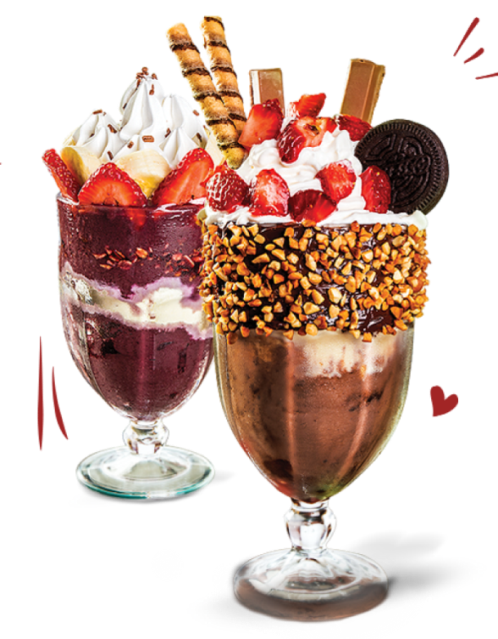 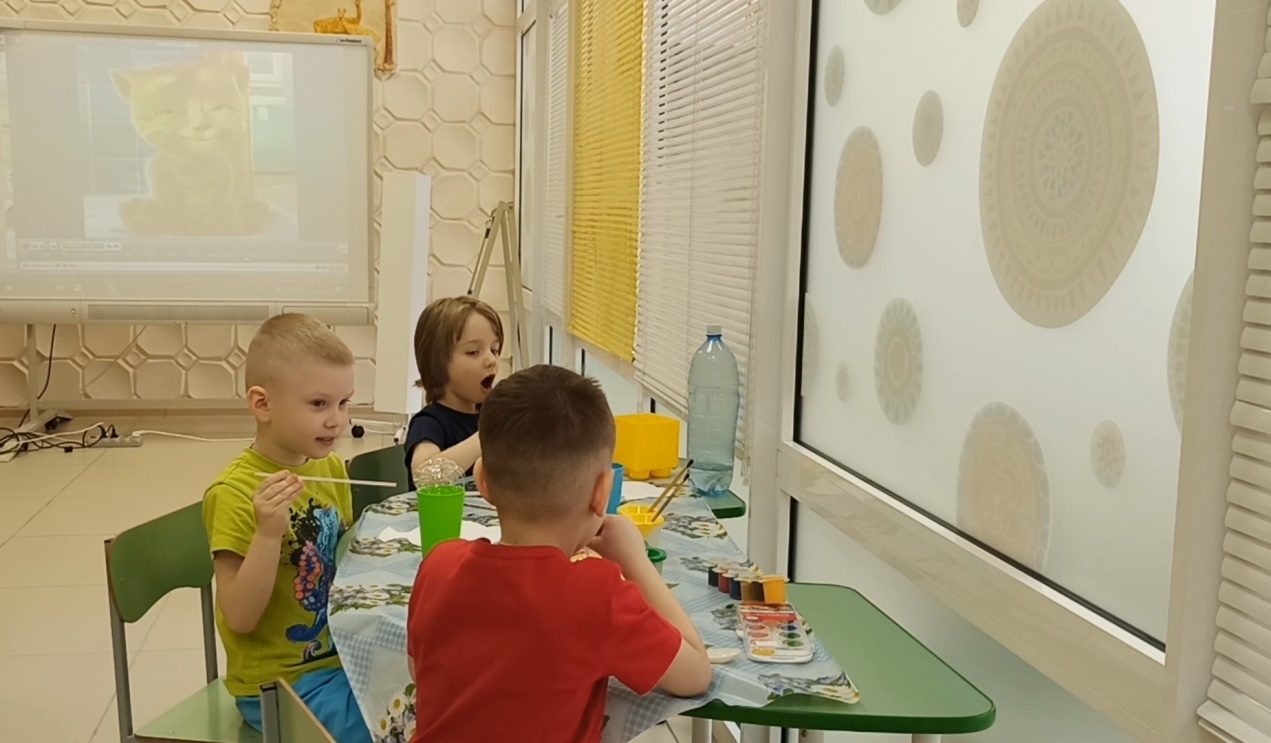 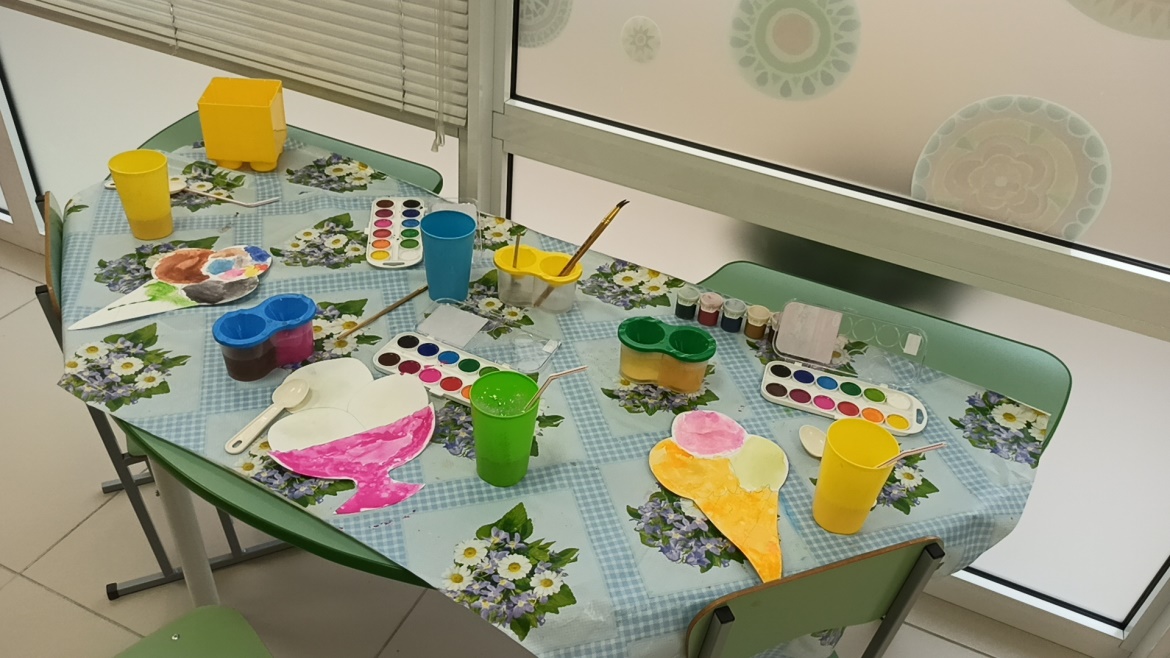 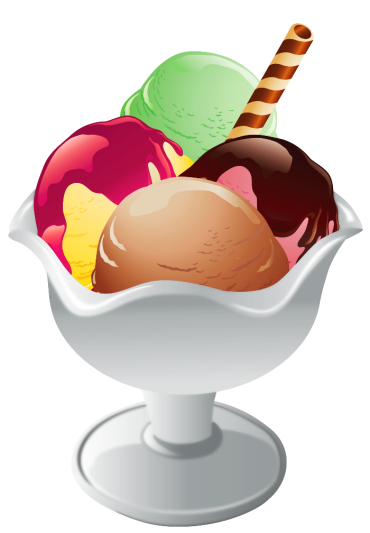 Рефлексия.
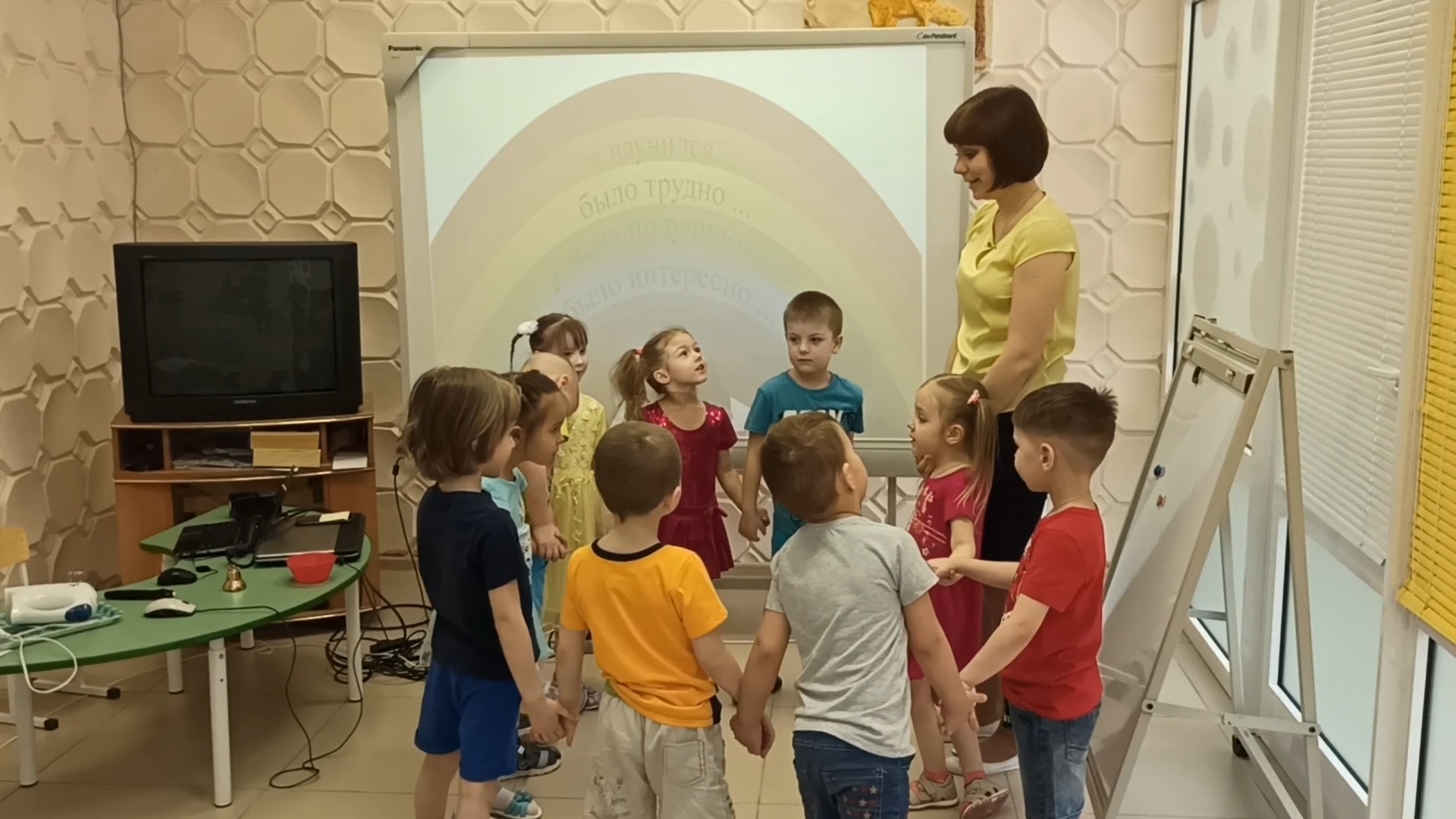 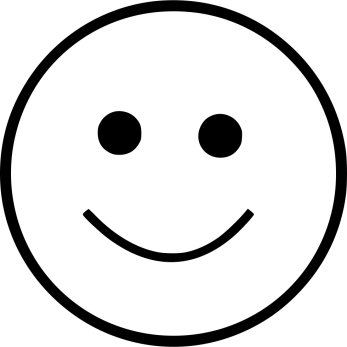 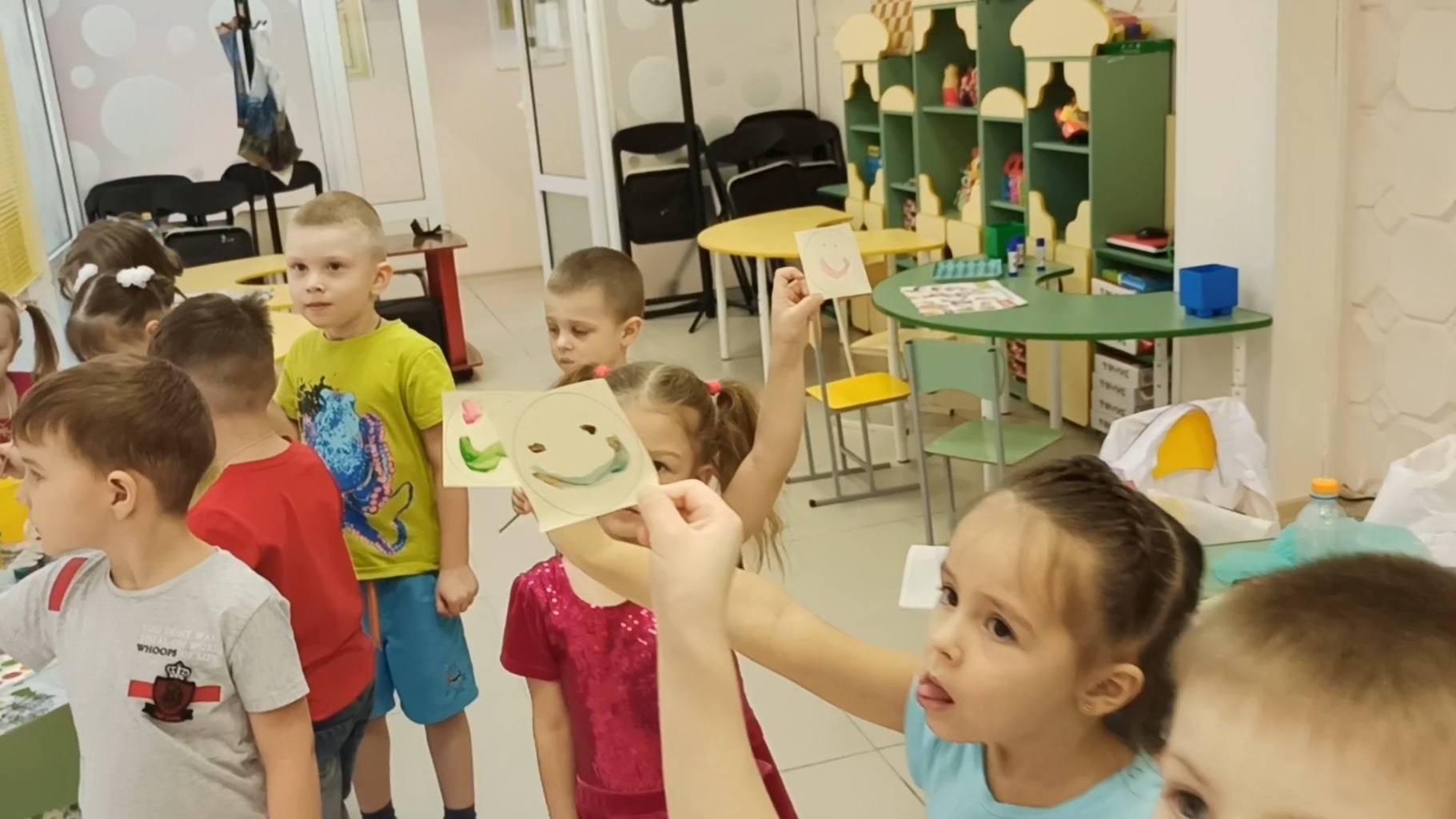 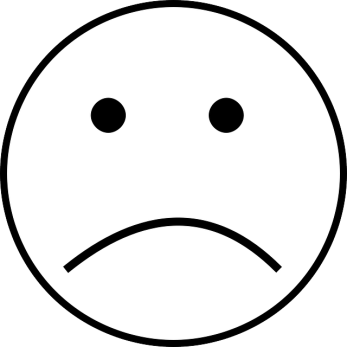 СПАСИБО ЗА ВНИМАНИЕ! Всем творческих успехов!
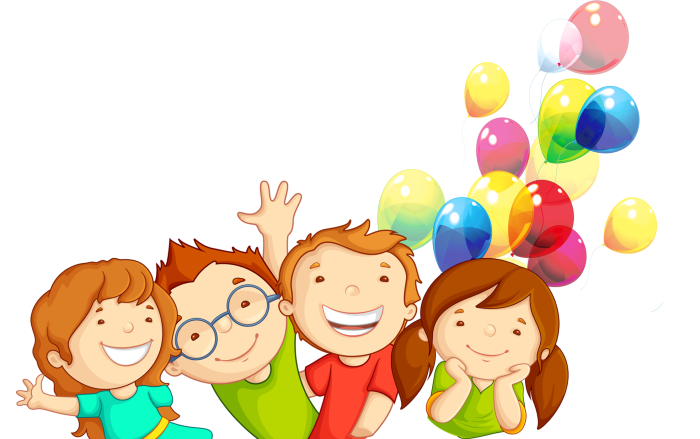